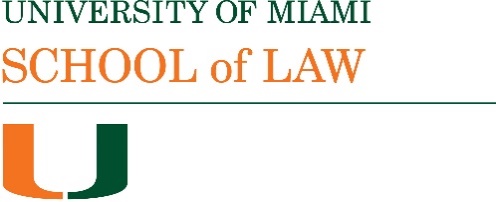 Bradley International Finance Spring 2021
Writing a Paper for this Class
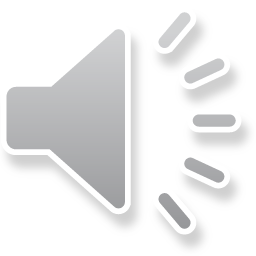 JD Writing Requirement
This class can satisfy the JD writing requirement if you decide to write a paper. The final exam option does not satisfy the writing requirement. 
Substantial writing courses are courses that provide a rigorous writing experience in a legal context in conformity with ABA Standard 302.  “Factors to be considered in evaluating the rigor of writing instruction include: the number and nature of writing projects assigned to students; the opportunities a student has to meet with a writing instructor for purposes of individualized assessment of the student’s written products; the number of drafts that a student must produce of any writing project; and the form of assessment used by the writing instructor.” (ABA Interpretation 302-1) (See UM Law website).
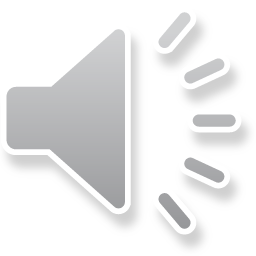 International Finance JD Writing Requirement Papers
The Class Policies specify that in order to write a paper for this class you need to have my approval in advance, which includes my approval of the topic of the paper. 
It is important to select a topic early in the semester. I then will want to see an outline, and at least one draft of the full paper (preferably by the middle of March) before submission of the final paper, which should be by the last day of the Spring semester classes (April 27, 2021). 
The final paper should be approximately 35 pages long (1.5 line spacing, 10-12 point font, normal margins), and properly footnoted.
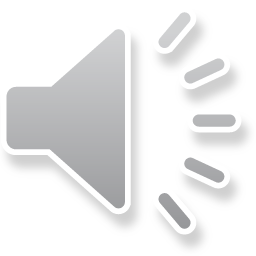 Selecting a Topic
If you have some familiarity with issues in international finance already because of your educational or work background you may have ideas of a topic you find interesting. 
If you do not have this sort of familiarity then it can be a good idea to identify a recent court decision or regulatory proposal as the basis for your paper. 
The topic needs to be related to the subject matter of this class.  It does not have to be related specifically to a topic I plan to cover in this class but it needs to have a rational relationship to the subject matter of the class. For example it should be a topic relating to finance rather than trade.  However, if there is an issue relating to climate change and finance you would like to write about I would find that appropriate even though I separated that material out of this class.
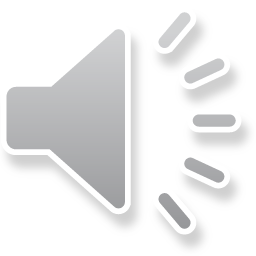 Some thoughts on defining a topic
It is tempting to pick a very broad topic. You may think that the interesting topics are broad ones: eg how to make the international financial system fair.  But realistically this sort of a topic is not manageable within one semester and would require more than a 35 page paper. 
Instead you want to identify a topic that is relatively narrow and focused. A critical analysis of a recent statute/regulation; a comparison of approaches to an issue in 2 jurisdictions; a recent court decision.
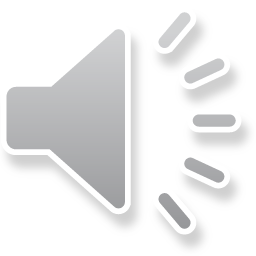 Possible topics: some thoughts
Financial Stability Board: Discussion Paper on Outsourcing and Third-Party Relationships (Jan. 2021); Papers on financial stability and sustainability and financial stability and the pandemic.
IOSCO: Investor Education on Crypto-Assets (Dec. 2020)
Modernization of AML Rules: eg. The Anti-Money Laundering Act of 2020:  EU Commission Action Plan for a Comprehensive Union Policy on Preventing  Money Laundering and Terrorist Financing (Jul. 2020)(EU Council Agreement November 2020)
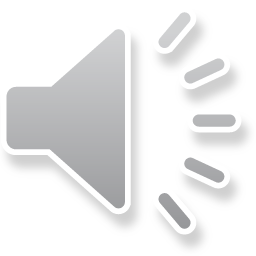 If you think you would like to write a paper
Please email me cbradley@law.miami.edu .

We can schedule a zoom meeting to discuss or, if you have a well-thought-out proposal we might be able to agree on a topic and a plan for the paper via email.
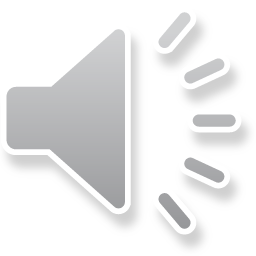